Diario de la alumna
Nombre de la educadora practicante:  Alejandra Abigail Bustos Gutiérrez 
Nombre del jardín de niños: Nueva Creación 
Grupo de practica: 2 “B”
Fecha: 8 de octubre del 2020
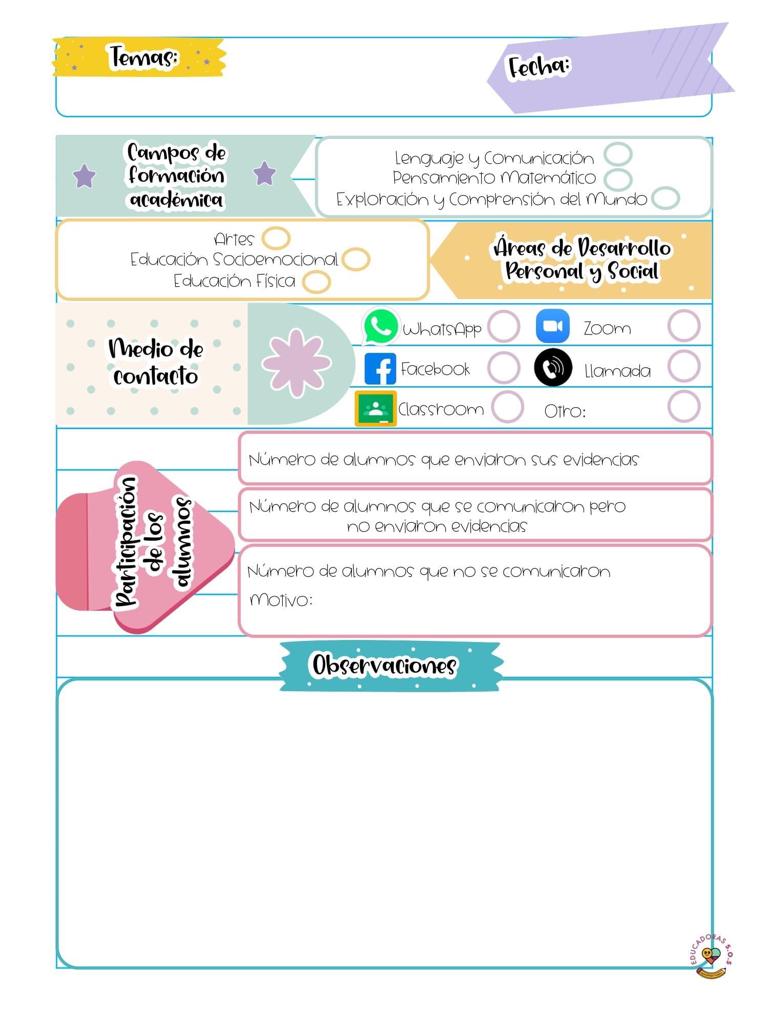 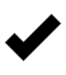 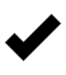 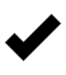 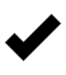 19
5
6
Falta de internet
El día de hoy tuvimos nuestra primera clase virtual por medio de la plataforma de zoom, realizamos 2 actividades relacionadas a los aprendizajes esperados que se habían trabajado en la semana, una de ellas fue de exploración y comprensión del mundo natural y social sobre las medidas que deben seguir los niños para evitar enfermedades, en esta ocasión tomamos en cuenta la situación actual que estamos viviendo para retomar las medidas que debemos seguir haciendo y evitar un contagio de COVID 19. 
Otra actividad fue acerca de pensamiento matemático y la resolución de problemas, previamente se les pidió material que pudieran manipular y les fuera más fácil hacer la resolución de problemas. 
Considero que para haber sido mi primera clase virtual estuvo bien me falta realizar algunas mejoras como modular mi tono de voz, hacer las actividades más dinámicas y mas cortas, y cuestionar a todos los alumnos que están en la video llamada para no perder su atención.
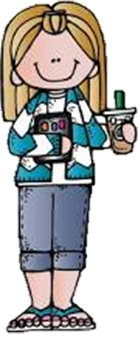 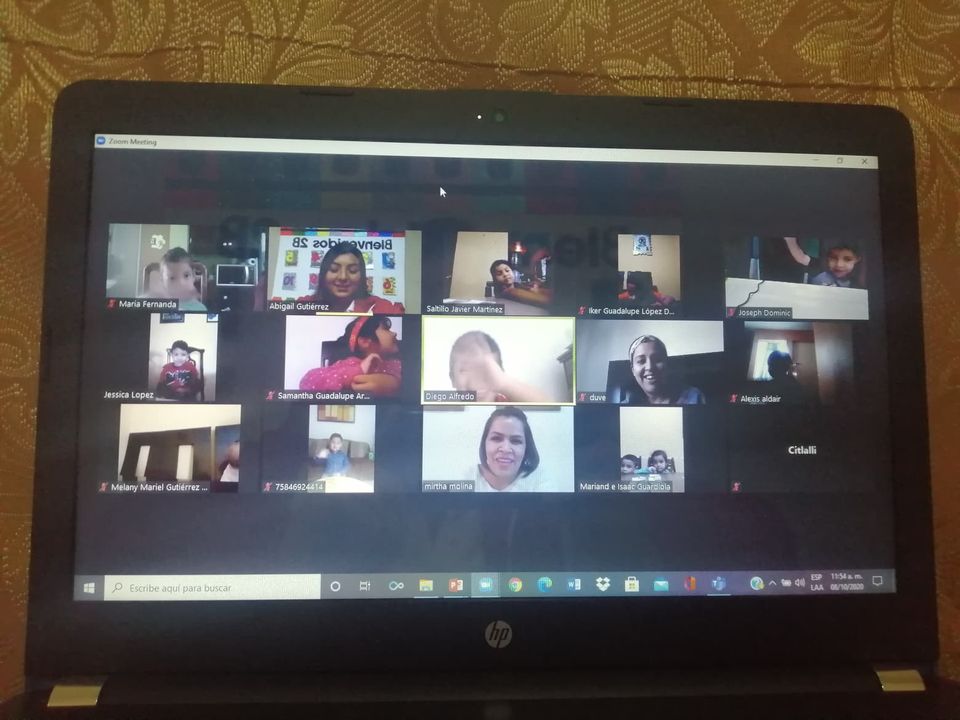 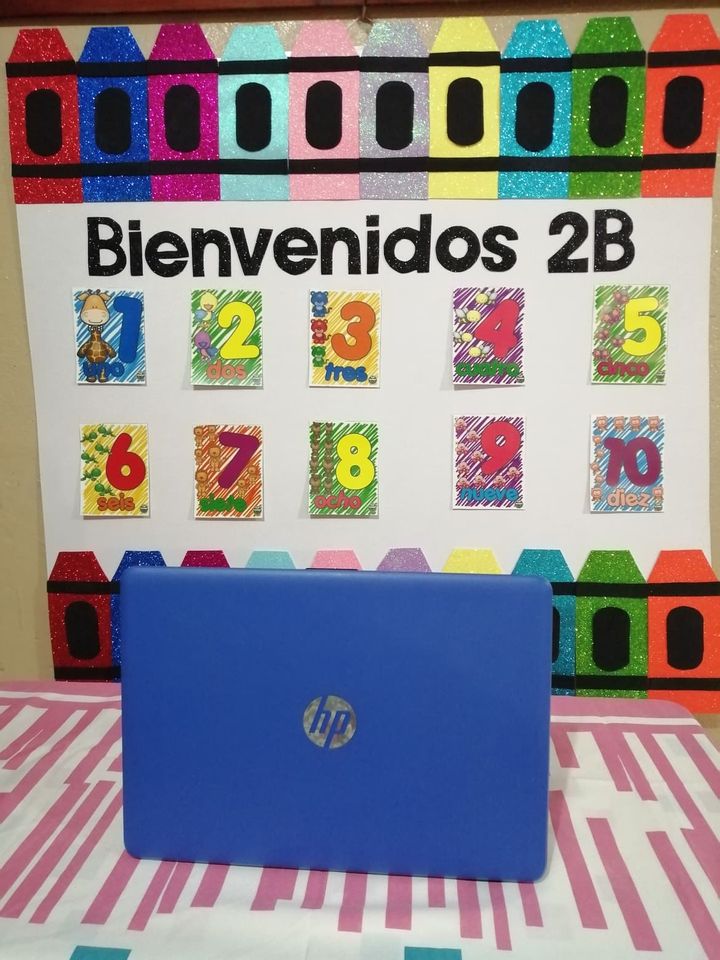 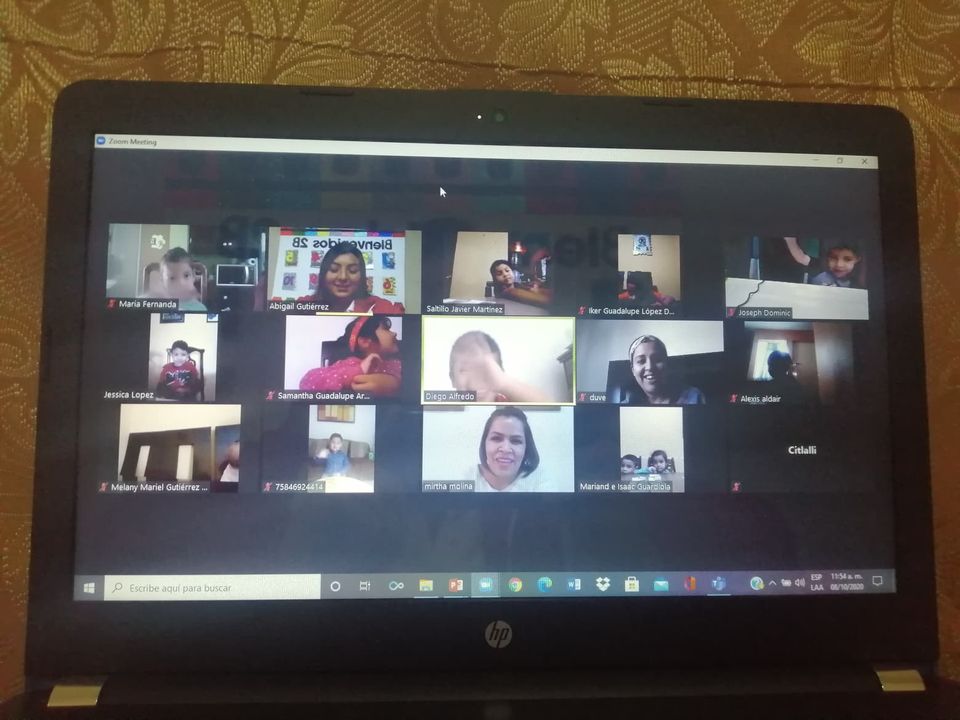